الداء الزلاقي
Celiac DISEASE
تعريف
سوء امتصاص بالامعاء الدقيقة بعد ادخال غلوتن القمح أو بروتينات الشعير و الشوفان
يتميز بــ
ضمور زغابي مميز وليس نوعي
تراجع سريري ونسيجي بعد الالتزام بالحمية
نكس بعد ادخال الغلوتين
الداء الزلاقي النموذجي
سوء امتصاص بالأمعاء الدقيقة يترافق مع الأعراض الوصفية لسوء الامتصاص ( اسهال , اسهال دهني , انتفاخ بطن , نقص وزن , ... 

الداء الزلاقي الغير نموذجي
يترافق مع أعراض غير نموذجية للداء الزلاقي مثل ( قصر قامة , عقم ,فقر دم )

الداء الزلاقي الصامت
يظهر بعد المسح المصلي لمرضى غير عرضيين
الباثولوجيا
يصيب الداء الزلاقي الطبقة المخاطية بينما تكون تحت المخاطية والعضلية و الطبقة المصلية غير مصابة

الاصابة تكون متنوعة من حيث الشدة و الامتداد

طول الأمعاء الدقيقة المصاب يختلف من مريض لأخر ويتناسب مع شدة الاعراض (المريض الذي لديه اصابة بكامل الأمعاء يكون لديه سوء امتصاص أشد من المريض الذي لديه اصابة عفجية فقط )

شدة الاصابة تتناقص كلما ابتعدنا ولكن اصابة القسم البعيد دون القريب لاتحدث
تصنيف مارش  Marsh لاصابة النسيجية
درجة 0  ماقبل ارتشاح المخاطية

درجة 1  زيادة الخلايا اللنفاوية بالظهارية – وارتشاح الصفيحة الخاصة باللنفاويات

درجة 2  فرط تنسج الخبيئات

درجة 3  ضمور جزئي للزغابات

درجة 4  ضمور تام للزغابات , وضمور مخاطية تام , مع فرط تنسج الخبيئات
March claciffication
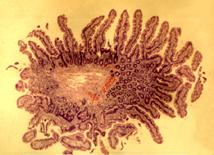 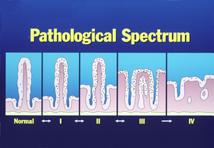 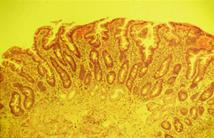 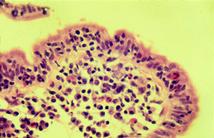 تتحسن الموجودات النسيجية بعد الحمية الخالية من الغلوتن خلال أيام حيث :

أول مايتحسن المظهر الخلوي لسطح الامتصاص
تطاول الزغابات
تقصر الخبيئات
تقل الخلوية بالصفيحة الخاصة
تستبدل الخلايا المكعبة بخلايا اسطوانية امتصاصية

تتحسن مخاطية القسم البعيد من الأمعاء بشكل أسرع من القسم القريب

بعض المرضى يحتاجون شهور إلى سنوات للتحسن بعد سحب الغلوتن حتى تعود المخاطية للطبيعي
الالية الامراضية
التفاعل مابين البروتين المنحل بالماء ( الغلوتين ) ومخاطية الامعاء الدقيقة هو اساس الالية الامراضية للداء الزلاقي
عوامل بيئية
جزيئات الغلوتن الموجودة بالقمح والشعير و الشوفان هي المسؤولة عن الداء الزلاقي
من المحتمل وجود تشابه مابين جزيئة الغليادين و الخلايا المعوية هو المسؤول عن الاستجابة المناعية
عوامل وراثية
اصابة قريب من الدرجة الاولى لمريض الداء الزلاقي 8 – 18 % وتصل لـ 70 % في التوائم وحيدة النسيلة
يترافق الداء الزلاقي مع HLA DQ 2 – HLADQ 8
بعد امتصاص الغلوتن يصل للصفيحة الخاصة و يرتبط مع  DQ2- DQ8 والذي بدوره يحسس الخلايا اللنفاوية T , بدورها تفعل الخاليا اللنفاوية الأخرى . يؤدي ذلك إلى توليد مركب مناعي من السيتوكيناز و TNF@1 وهذا يؤدي الى تحرب الخلايا المعوية
عوامل مناعية
ان وجود أضداد IgA  للغلاف العضلي الذي يحيط بالعضلات الملساء هي بالواقع مرضية للداء الزلاقي و نادراً ماتوجد بغياب المرض
ان المستضد الهدف الموجود داخل الليف العضلي Ttg والذي يلعب دور أساسي في تحريض استجابة قوية ( تكاثرية ) بواسطة الخلايا  T الخاصة بالغليادين
الأعراض السريرية
الأعراض الهضمية
اسهال , اسهال دهني , ليلي أو في الصباح الباكر , ويكون نوبي أكثر منه مستمر 
نقص وزن
القهم نادراً مايحدث وبعض المرضى لديهم قابلية شديدة للطعام
انزعاج بطني مبهم و انتفاخ بطني 
الاعياء والتعب أعراض شائعة
الغثيان و الاقياء غير شائعين عند المرضى الغير مختلطين
التهاب فم قلاعي شديد ناكس قد يكون التظاهرة الاولى للمرض
دموية – فقر دم , نزف , فرط صفيحات (نقص الحديد , نقص الفوليك و  Vit B12 و VitK

عصبية – 
اعتلال عصبي محيطي ( عوز فيتامين  B12 , و التيامين )
رنح ( أذية العمود الخلفي )
زوال النخاعين للأعصاب المركزية
نوبات اختلاجية
الجهاز العظمي
تخلخل عظمي ( سوء امتصاص الكالسيوم و فيتامين D )
الكسور المرضية ( التخلخل العظمي )
الاعتلال العظمي المفصلي

الجهاز العضلي
ضمور عضلي ( سوء التغذية )
التكزز ( سوء امتصاص الكاسيوم و فيتامين D )
الضعف ( الضمور العضلي المعمم , نقق البوتاسيوم )

الجهاز الغدي 
فرط نشاط جارات الدرق الثانوي ( سوء امتصاص الكالسيوم و Vit D  )
انقطاع الطمث , عقم , عنانة ( اضطراب المحور النخامي المهادي )
التظاهرات الجلدية
التهاب جلد عقبولي الشكل , فرط تقرن حويصلي ,نمشات ’ كدمات , وذمات
التشخيص
ان خزعة الأمعاء الدقيقة + ايجابية أضداد IgEMA + Ttg
أكثر الاختبارات دقة في التشخيص
الاختبارات المصلية
تستخدم لتشخيص الداء الزلاقي حيث أن 
IgEMA +  Ig A Ttg تعتمد على المستضد الهدف Ttg
بينما IgG AGA , Ig A  AGA ,  تعتمد على مستضد الغليادين
حيث ان هذه الاضداد تفيد في
تأكيد التشخيص
مسح المرضى الغير عرضين
مراقبة الاستجابة للحمية ( AGA هو الاختبار الاكثر انتشاراً لمراقبة الحمية حيث أن نسبة الاضداد تنخفض بالحمية )
الحساسية و النوعية في الاختبارات المصلية للداء الزلاقي
خزعة الامعاء الدقيقة
بالرغم أن اثبات الداء الزلاقي يشتبه به بناء على الاعراض السريرية + نتائج الفحوص المصلية 
إلا أن التشخيص يحتاج لاجراء خزعة
الاختبار القياسي لاثبات التشخيص
تؤخذ الخزعة من العفج البعيد ( القطعة الثانية أو الثالثة
الفحوص الدموية الكيماوية
فقر دم ( عوز حديد , عوز Vit B12 )
فرط صفيحات
نقص كالسيوم , نقص Vit D
ارتفاع خمائر الكبد Alt , Ast
فحص البراز .... زيادة كمية الدسم بالبراز .. اختبار صعب الاجراء
دراسة شعاعية
الصورة الضليلة للأمعاء .. تستخدم فقط في حال حدوث الاختلاطات ( لمفوما , ادينوكارسينوما
                   .. توجية التشخيص لأمراض أخرى (كرون , رتوج أمعاء دقيقة
  CT – MRI في اظهار ضمور الطحال , الحبن , اعتلال العقد اللنفاوية
احتمال المرض متوسط إلى عالي (أعراض  GI قصة عائلية ’اسهال دهني , عوز حديد,أو فولات , فشل نمو عند الأطفال
احتمال المرض منخفض
IgA EMA or Ig tTG
IgA EMA or Ttg
مع خزعة أمعاء
ايجابية
سلبية
خزعة أمعاء دقيقة
التشخيص مستبعد
سلبية الاضداد و الخزعة سلبية
ايجابية الاضداد
والخزعة سلبية
ايجابية الاثنين
سلبية الأضداد والخزعة ايجابية
مراجعة أو اعادة الخزعة
معالجة
+
أسباب أخرى للضمور الزغابي 
عدم تحمل حليب البقر 
الجيارديا , التهاب العفج , التهاب الامعاء بالحامضات , الاشعاع , الذرب الاستوائي , سوء التغذية الشديد , لمفوما الامعاء الدقيقة , نقص الغلوبيولينات , كرون , التهاب المعدة و الامعاء الحاد ............
عند استبعادها
الأمراض المرافقة للداء الزلاقي
الداء السكري المعتمد على الأنسولين
أمراض الغدة الدرقية
نقص Ig A
التهاب جلد حلئي الشكل
امراض الامعاء الالتهابية
الصرع مع تكلسات دماغية
التهاب الكولون المجهري
الاعتلال الكلوي بالـ Ig A
التهاب الكولون المجهري
التهاب المفاصل الرثياني
الساركوئيد
متلازمة  داون
التهاب الأسناخ التليفي
التهاب التامور الناكس
الهيموسيدروز الغامض
العلاج Treatment 
حمية خالية من الغلوتن             مدى الحياة
حمية من الحليب فقط في البداية ( بسبب ترافق الزلاقي مع عوز لاكتاز يؤدي إلى عدم تحمل الاكتوز
التحسن يحدث خلال 48 ساعة أو أيام أو أسابيع
عدم التحسن 
عدم الالتزام بالحمية
أسباب أخرى للضمور الزغابي
أمراض مرافقة للداء الزلاقي ( قصور بنكرياس , IBS
داء زلاقي معند (ضمور زغابي شديد لايستجيب لحمية الغلوتن الصارمة على الأقل لمدة ستة أشهر , لايفسر بالاسباب الأخرى للضمور الزغابي أو اللمفوما )
المعالجة المثبطة للمناعة
الستيروئيدات
لاتستطب في التدبير الروتيني للداء الزلاقي , تستطب
نوبة شديدة للداء الزلاقي ( الاصابة الشديدة )
ذرب صدمة الغليادين
مثبطات المناعة ( أزاثيوبرين , 6 مركبتو بورين )
تستخدم عندما يصبح جرعة 10 ملغ الداعمة من الكورتيزون ( بريدنيزولون ) أو أكثر يومياً نحتاج اليها للمحافظة على الحالة تحت السيطرة
معالجة تكميلية ( لمعالجة النقص الغذائي )
اظافة الحديد , الفوليك , vit B12 , الكلس , المغنزيوم ,, Vi B12
Vit D      ,
يجب اعطاء الفيتامينات المتعددة لاعاضة فيتامين A , التيامين , نياسين , الريبوفلافين , فيتامين C , E
الاختلاطات
الخباثة
نسبتها ضعفين الأشخاص الطبيعين
تشكل 3% خلال المتابعة لـ 5 سنوات أحد الدراسات)
لمفوما الأمعاء الدقيقة متعددة البؤر و المنتشرة
تشكل أكثر من نصف الخباثات
تحدث بعد 20 – 40 سنة من الداء الزلاقي
من النوع T Cell
كارسينوما , في البلعوم الفموي , المري , الامعاء
تشكل باقي الخباثات
المظاهر الموجهة للخباثة
انسداد امعاء , نزف , حرارة , اعتلال عقد لمفاوية ,نقص ألبومين
التهاب الصائم التقرحي
الذرب الكولاجيني
وشـكــراً

Thank you